Back to School NightWelcome Parents
Mrs. Hong
Ms. Le
Ms. Leydig
Our 7th Grade Team
Curriculum Overview
Math     -College Preparatory Math (CPM)
     -Intervention Math Class
     -Class information @ www.mslesclass.weebly.com

ELA 
     -Reading, Writing
     -AR and Reading Intervention, Nightly Logs
     -Amplify

Science PBL

Social Studies PBL

Electives, PE, Music, Garden, Leadership, Yearbook..

Fieldtrips
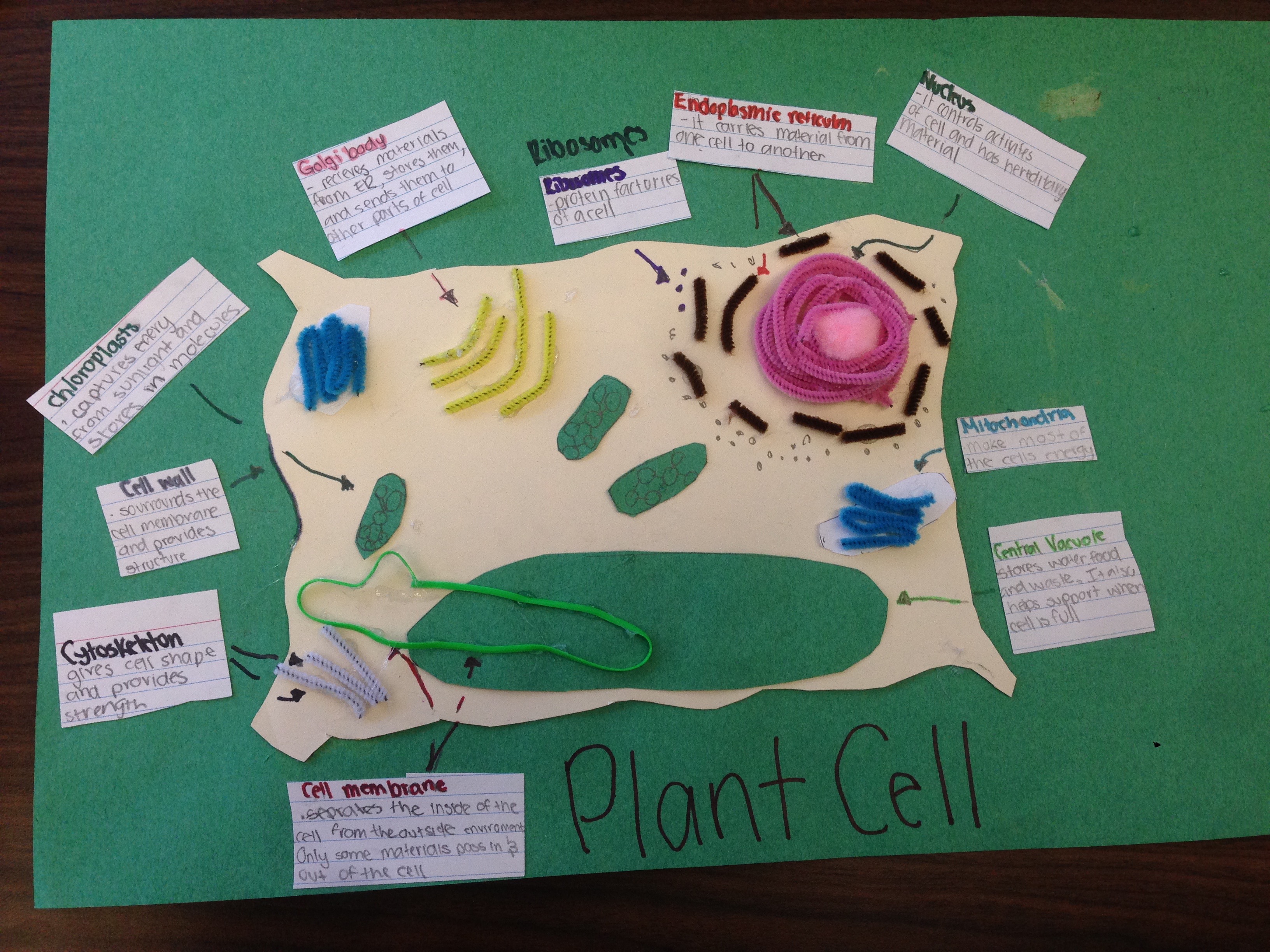 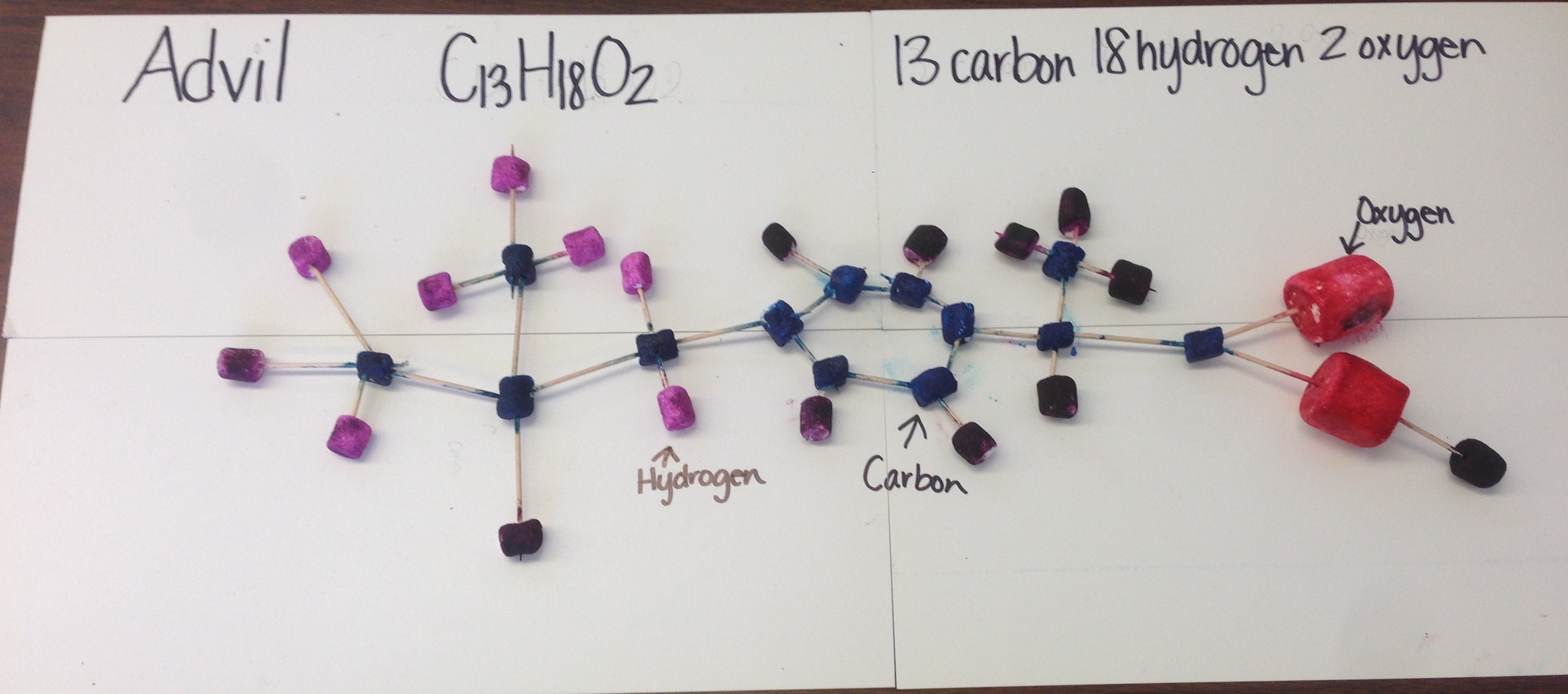 Assignment Policy
Homework

Test Correction

Late Assignment

Cheating
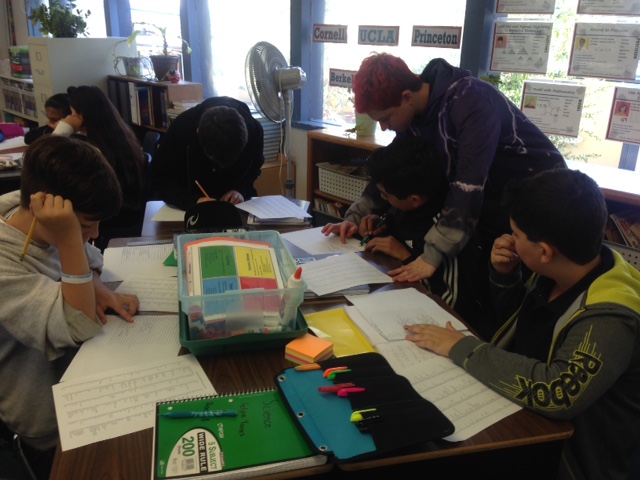 Grading Policy
What We Grade
	-Participation/Homework/Notebook
	-Tests and Quizzes
	-Projects and Presentations

Parent Portal

Progress Report

Trimester Report Cards
Principal’s Honor Roll (3.8 – 4.0 GPA)
Honor Roll (3.25 – 3.79 GPA)
Academic Probation (2.0 or less GPA)
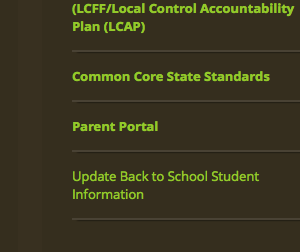 Middle School Uniform
http://www.rcsd.k12.ca.us/domain/908

And…

Cell Phone Permit
Contact Information
Classroom Website = mslesclass.weebly.com

Emails:
	jle@rcsdk8.net	
	khong@rcsdk8.net  + remind app.
	eleydig@rcsdk8.net 

Phone: (650) 482-2413
We Love Our Parent Volunteers
Your Name
Contact Information
Your Availability
What can you do?(fieldtrips, classroom materials, school events…)